CHÀO MỪNG  
CÁC EM HỌC SINH ĐẾN VỚI
tiết : tự nhiên và xã hội
Chủ đề 3: Cộng đồng địa phương
Bài 10: Cùng khám phá quang cảnh xung quanh
(Tiết 1)
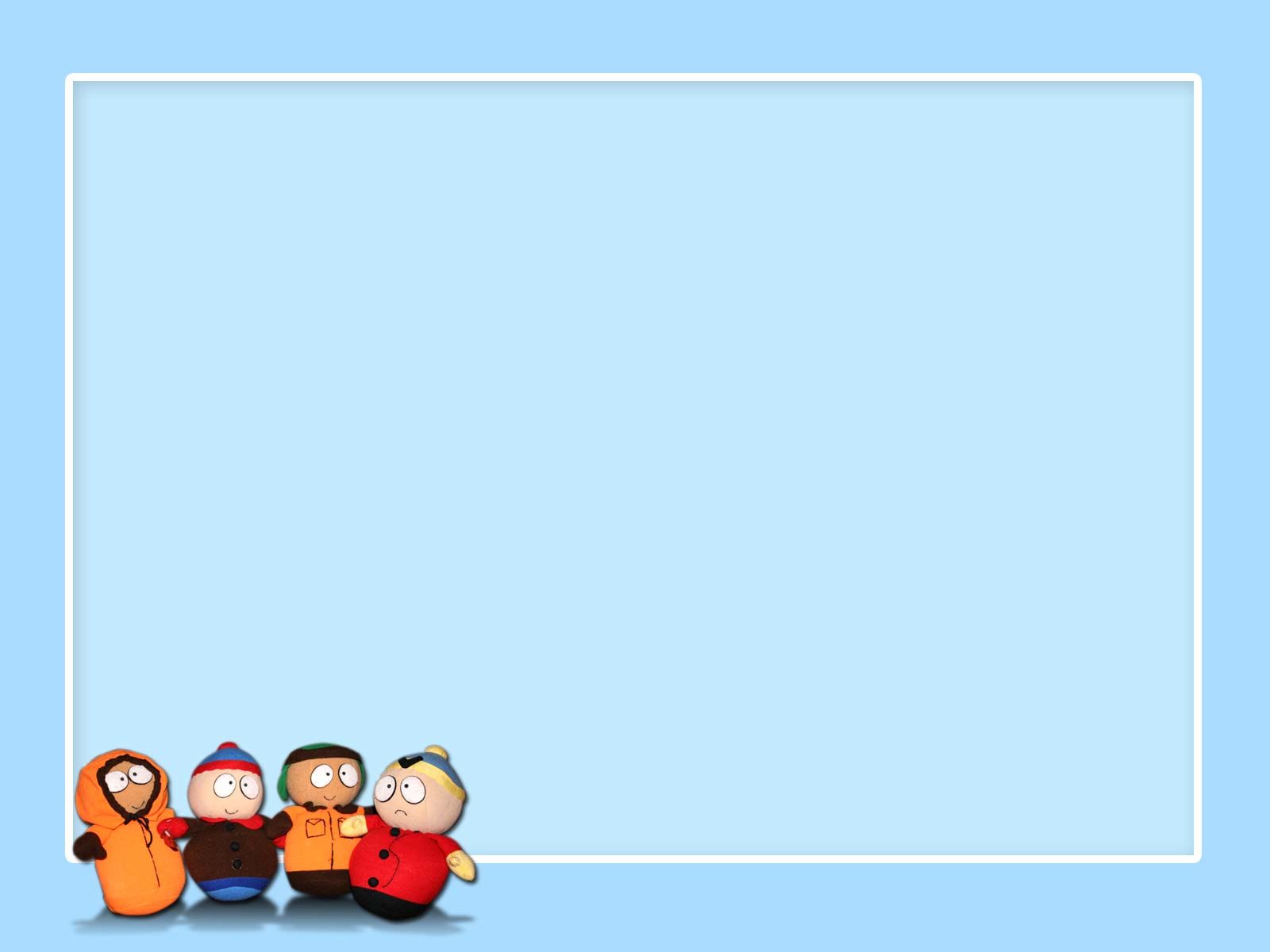 Em đang sống ở đâu? Em thích nhất cảnh nào nơi em sống?
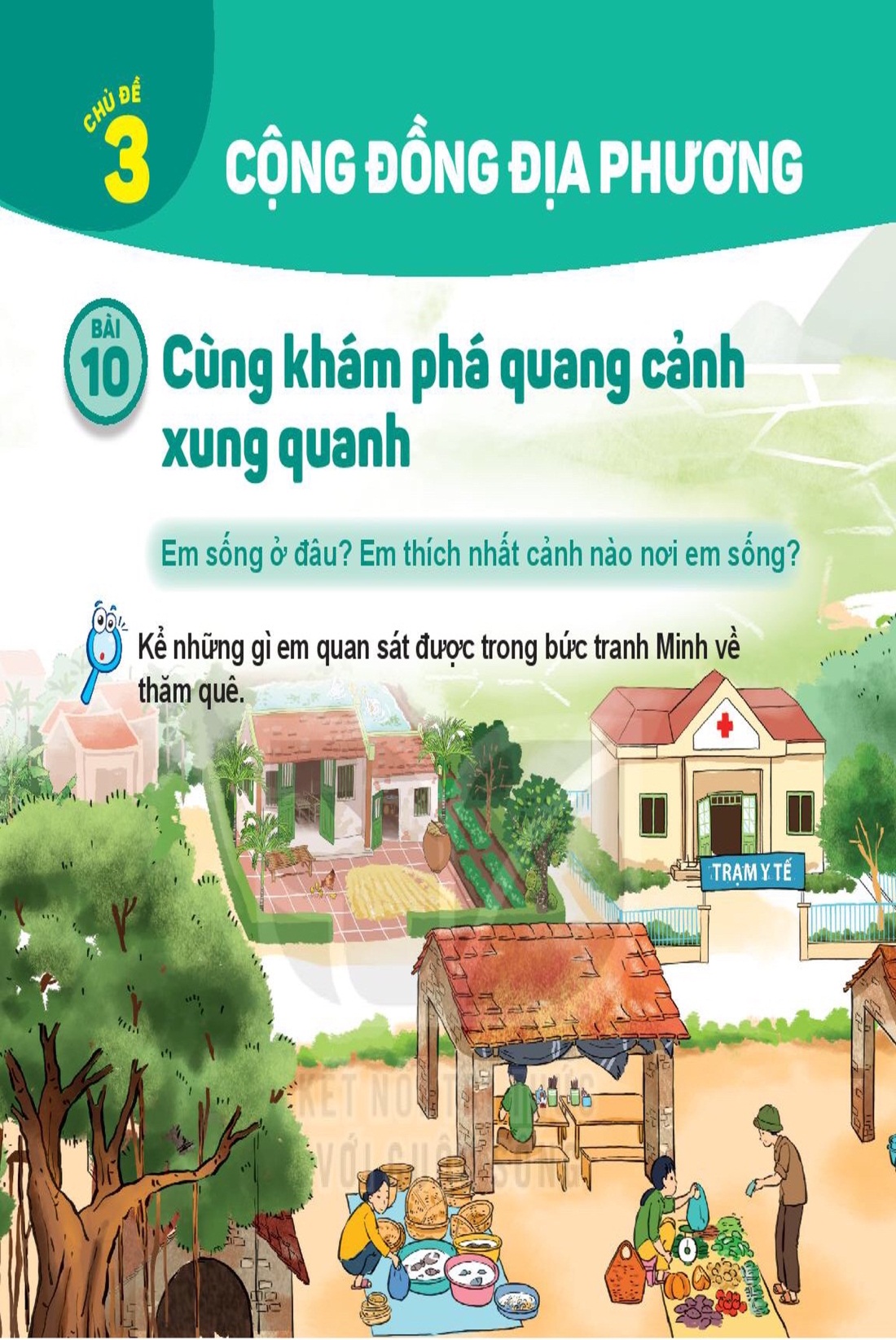 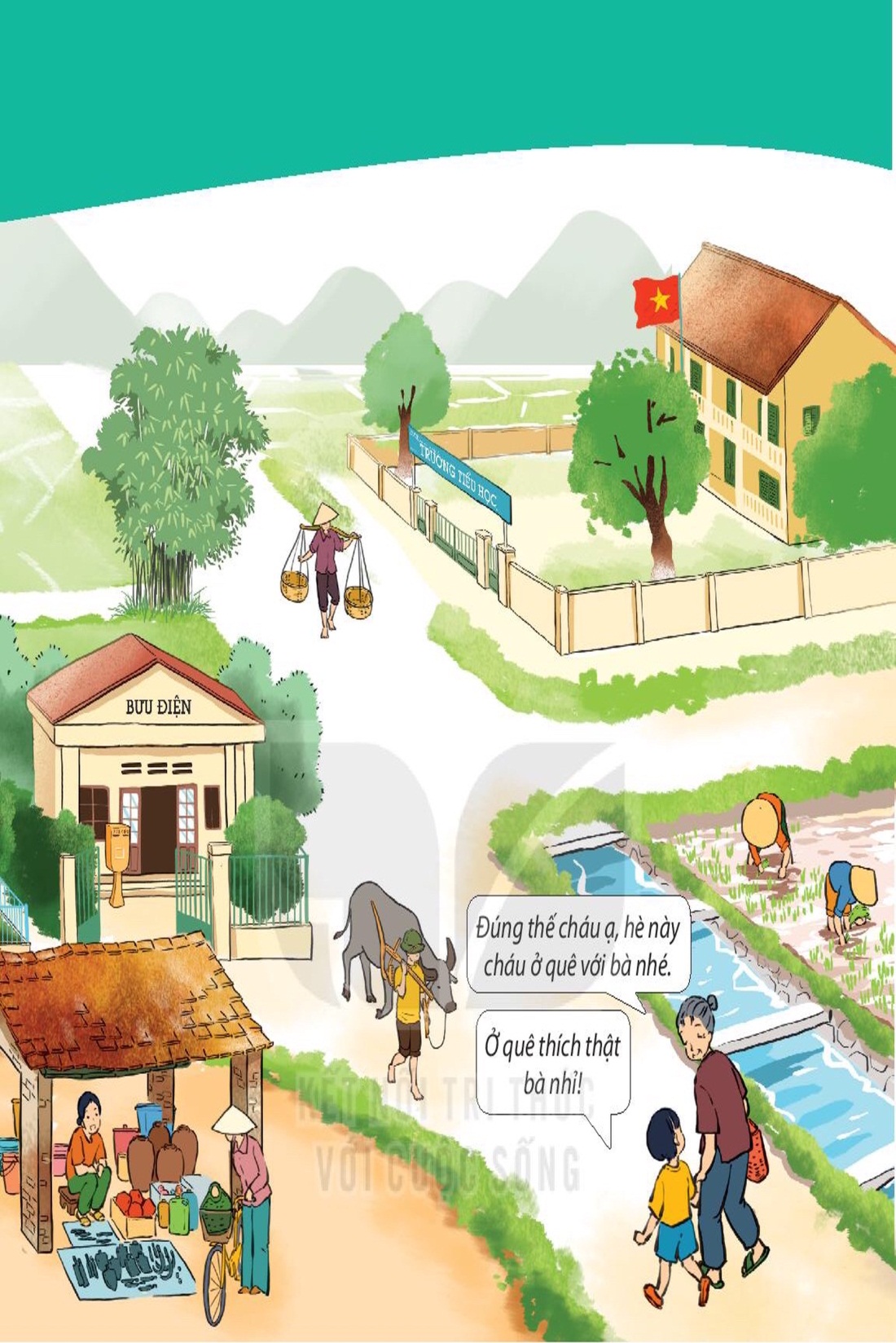 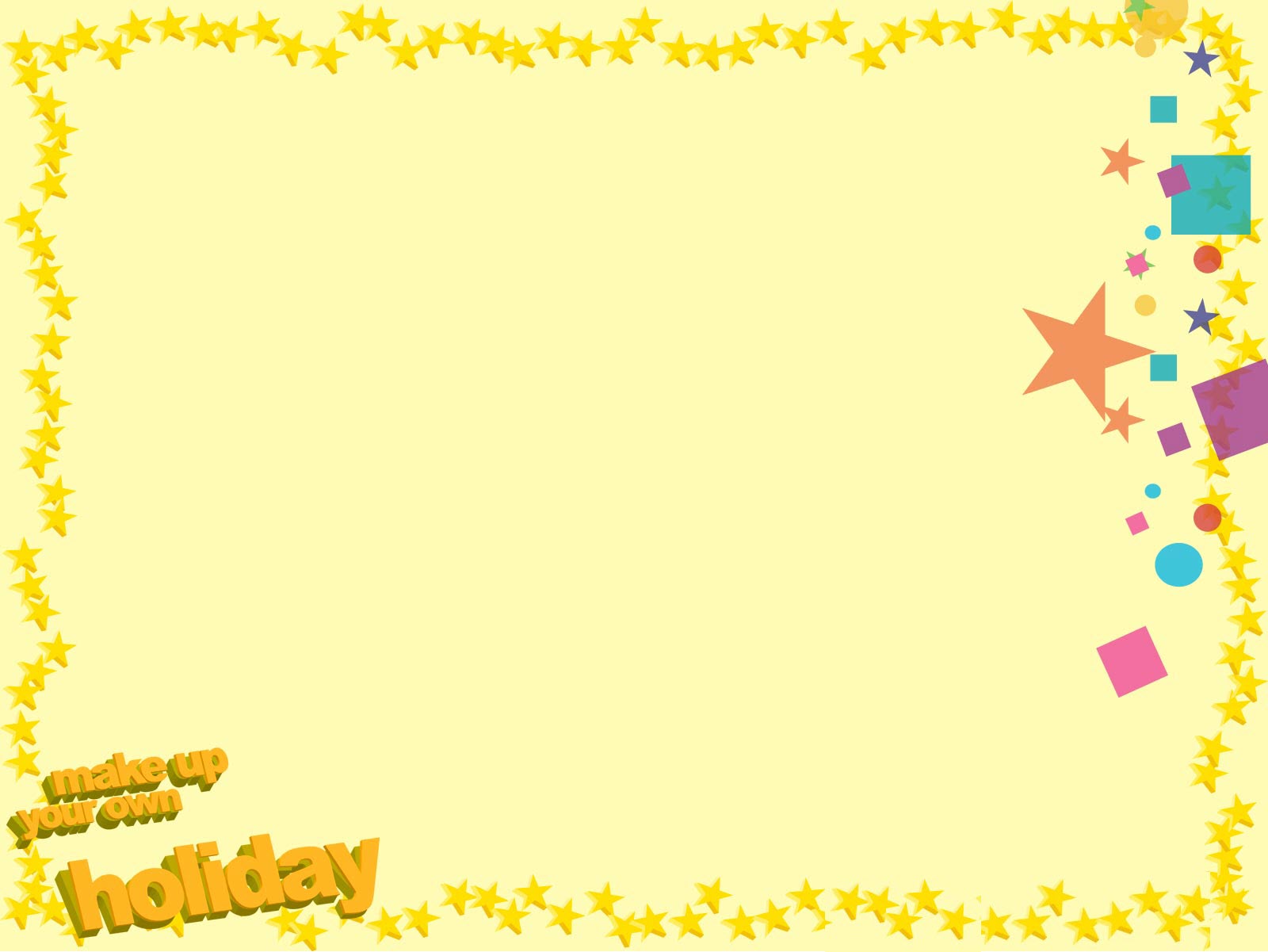 Nghỉ giải lao
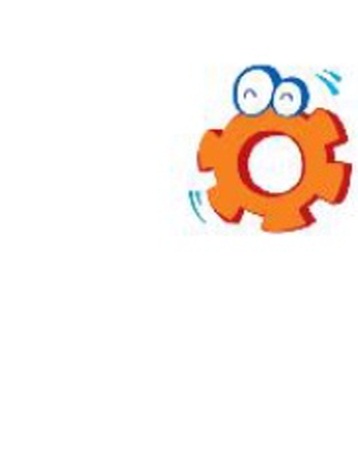 Cảnh làng quê ở hai bức tranh dưới đây có gì khác nhau? Em thích cảnh nào hơn? Vì sao?
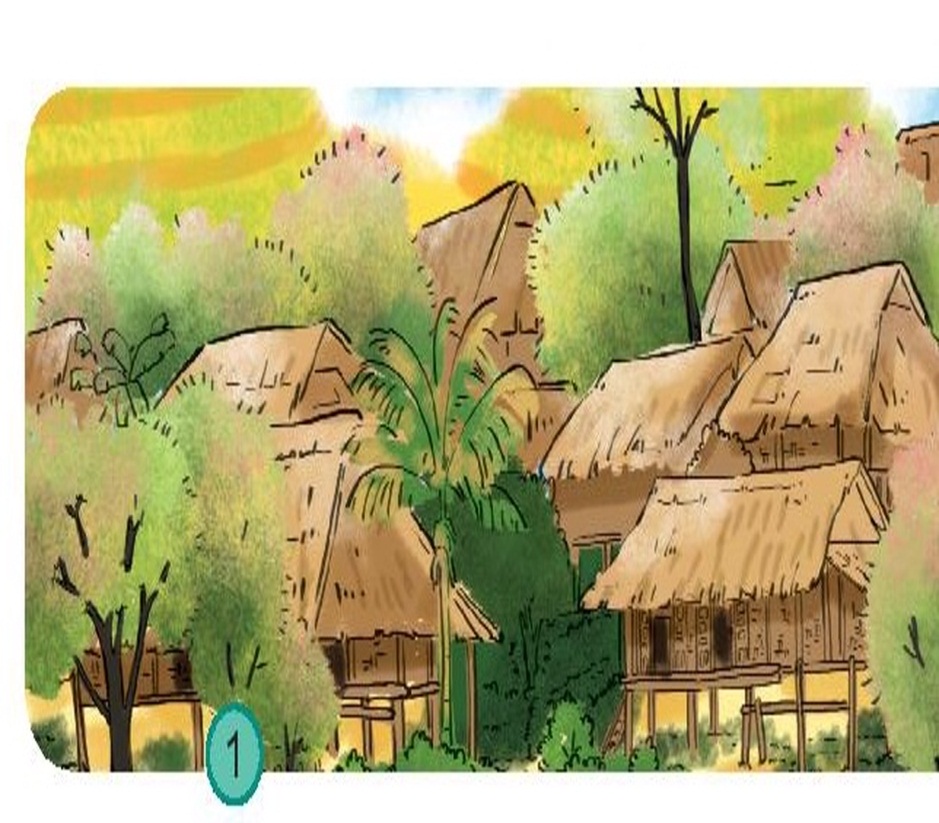 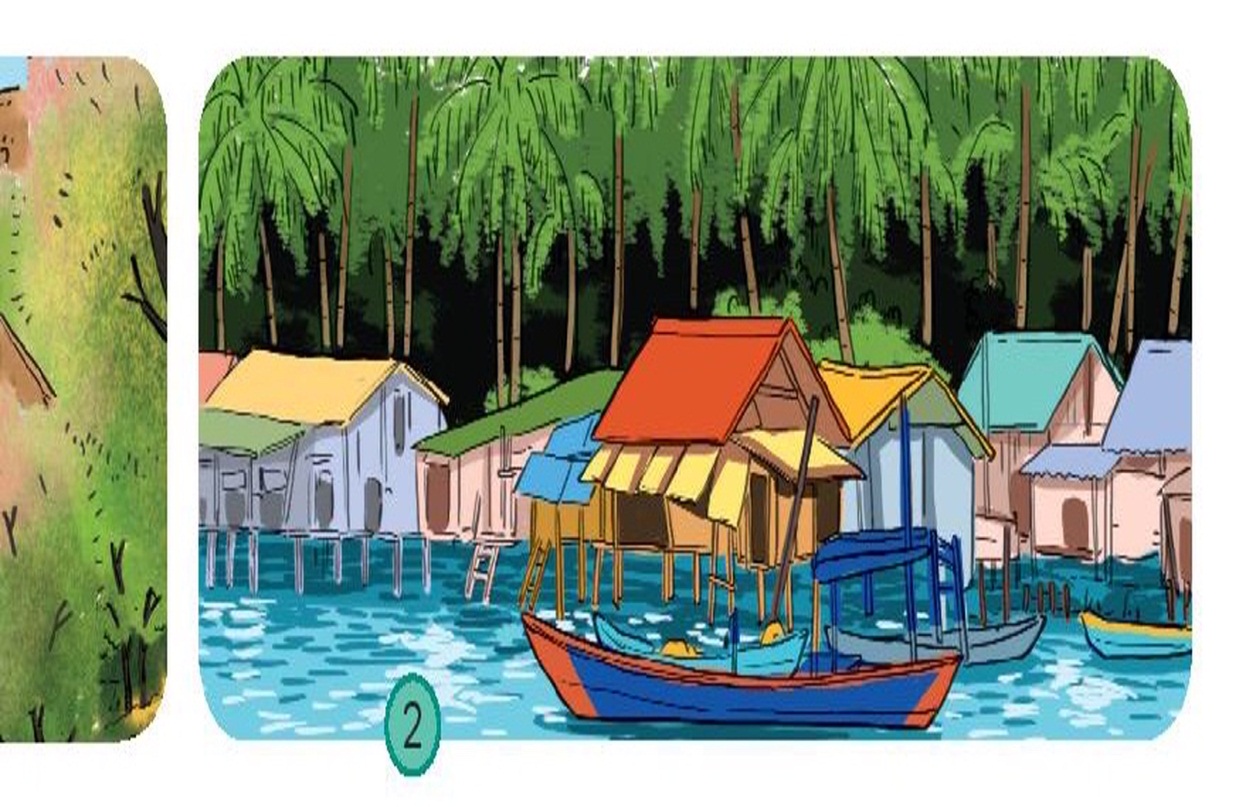 clip
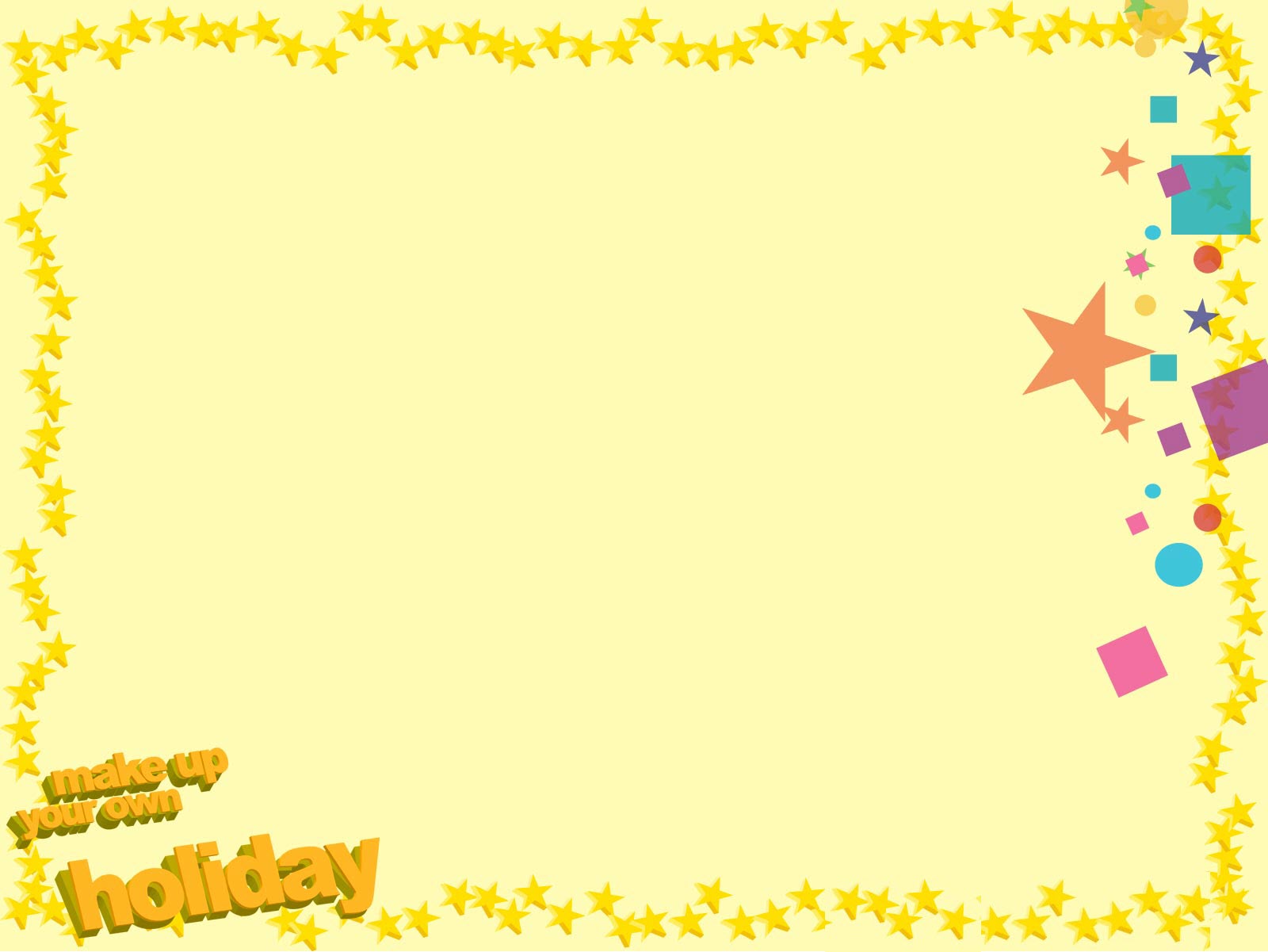 Giờ học đến đây đã kết thúc.
Chúc các em học giỏi.
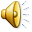